Муниципальное бюджетное дошкольное образовательное учреждение г. Мурманска № 46
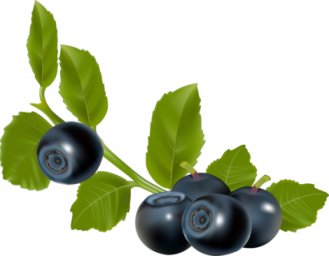 Северные ягоды
 
проект
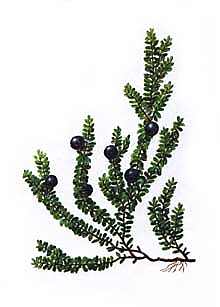 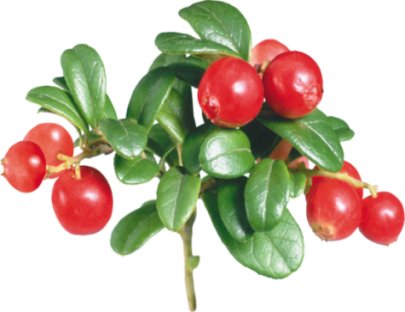 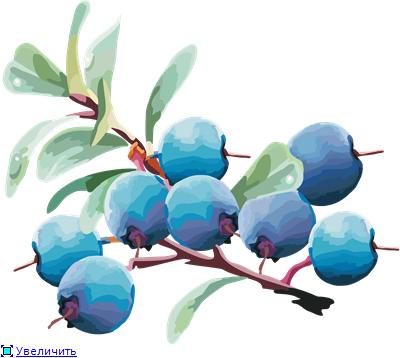 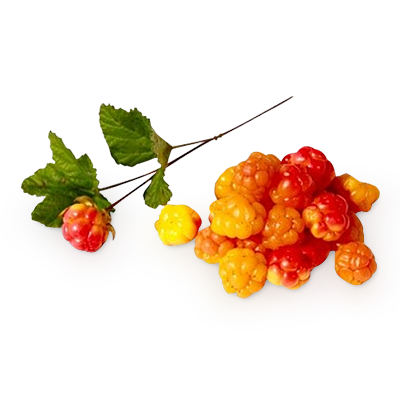 Заместитель заведующего детским садом Милецкая О.Н .
Воспитатели: Мелаш О.М., Иванова В.А.
2023 год
Паспорт проекта
Новизна проекта
Проект в своей основе  имеет идеи проблемного обучения, так как содержит элементы поисково-познавательной деятельности и исследовательского поиска, где дошкольники получили самые ценные и прочные знания, так как добыли их в ходе собственных изысканий.
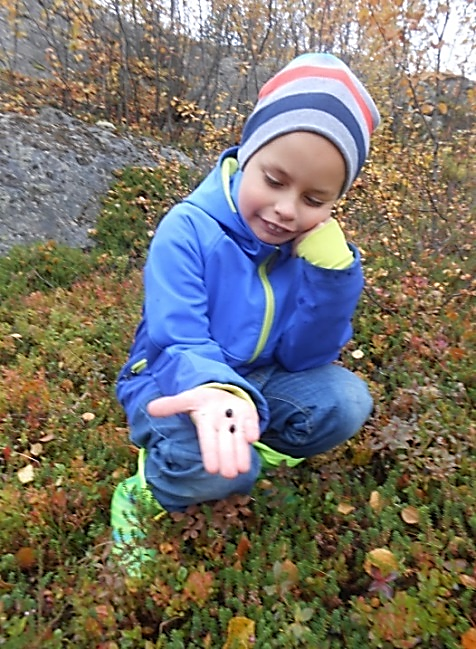 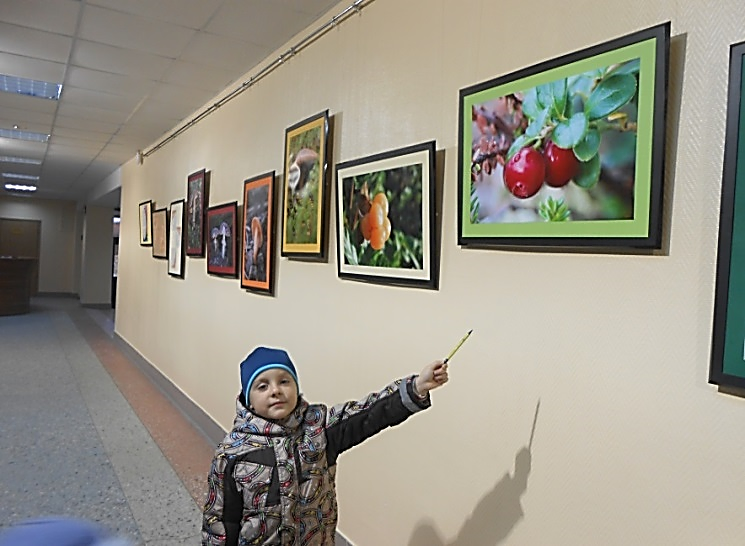 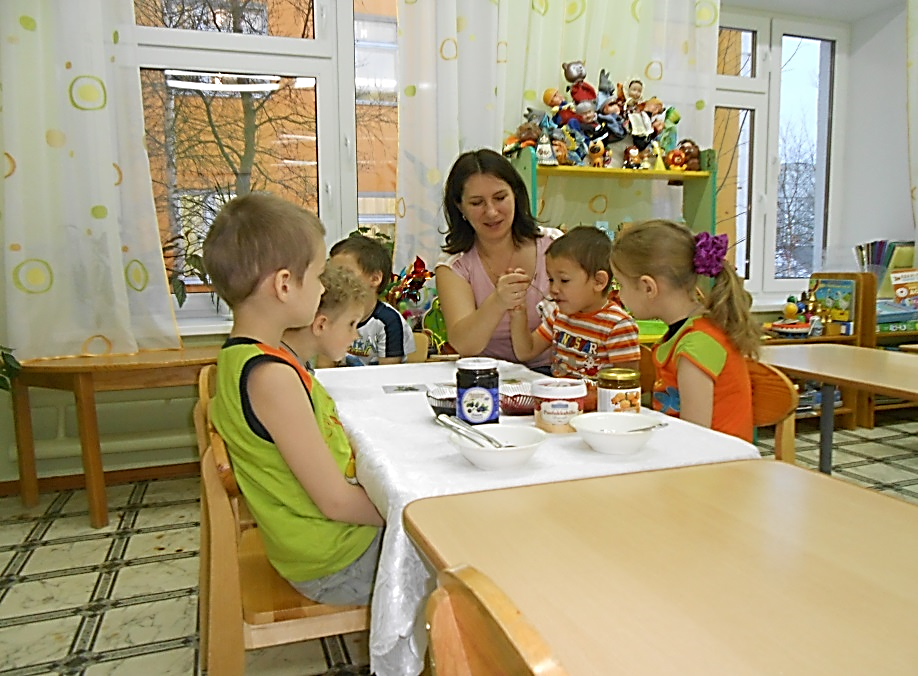 …..Чем больше ребёнок видел, слышал                                 и переживал, тем больше он знает,                                         и усвоил, тем большим количеством                           элементов действительности он                                             располагает в своём опыте, тем                       значительнее и продуктивнее при других                             равных условиях будет его творческая,                            исследовательская деятельность… 
Л.С. Выготский
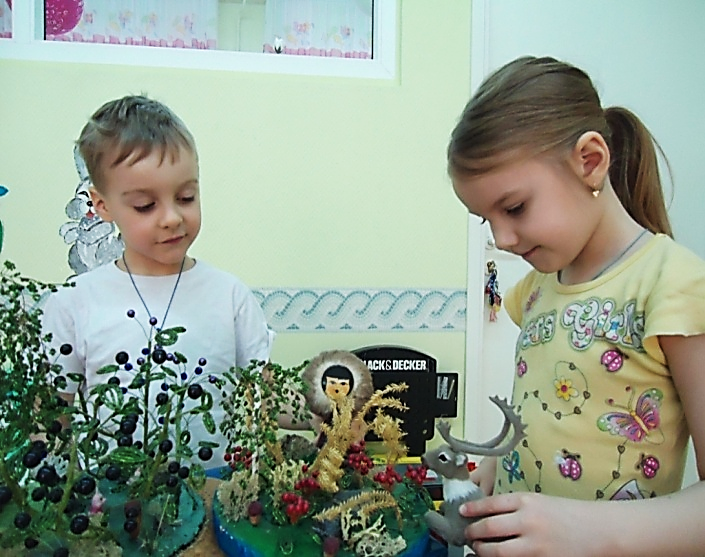 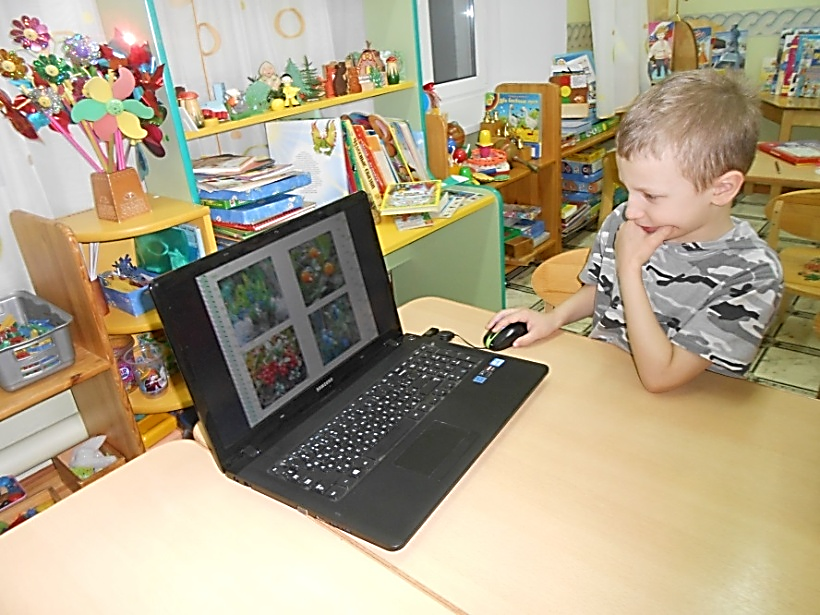 Актуальность проекта
Ребенок – природный исследователь окружающего мира. Мир открывается ему через опыт его личных ощущений, действий, переживаний. 
 Формирование познавательно-исследовательской деятельности является одним из важнейших условий для полноценного проживания ребёнком дошкольного детства, для его социализации в современном мире, формирования жизненной компетенции.
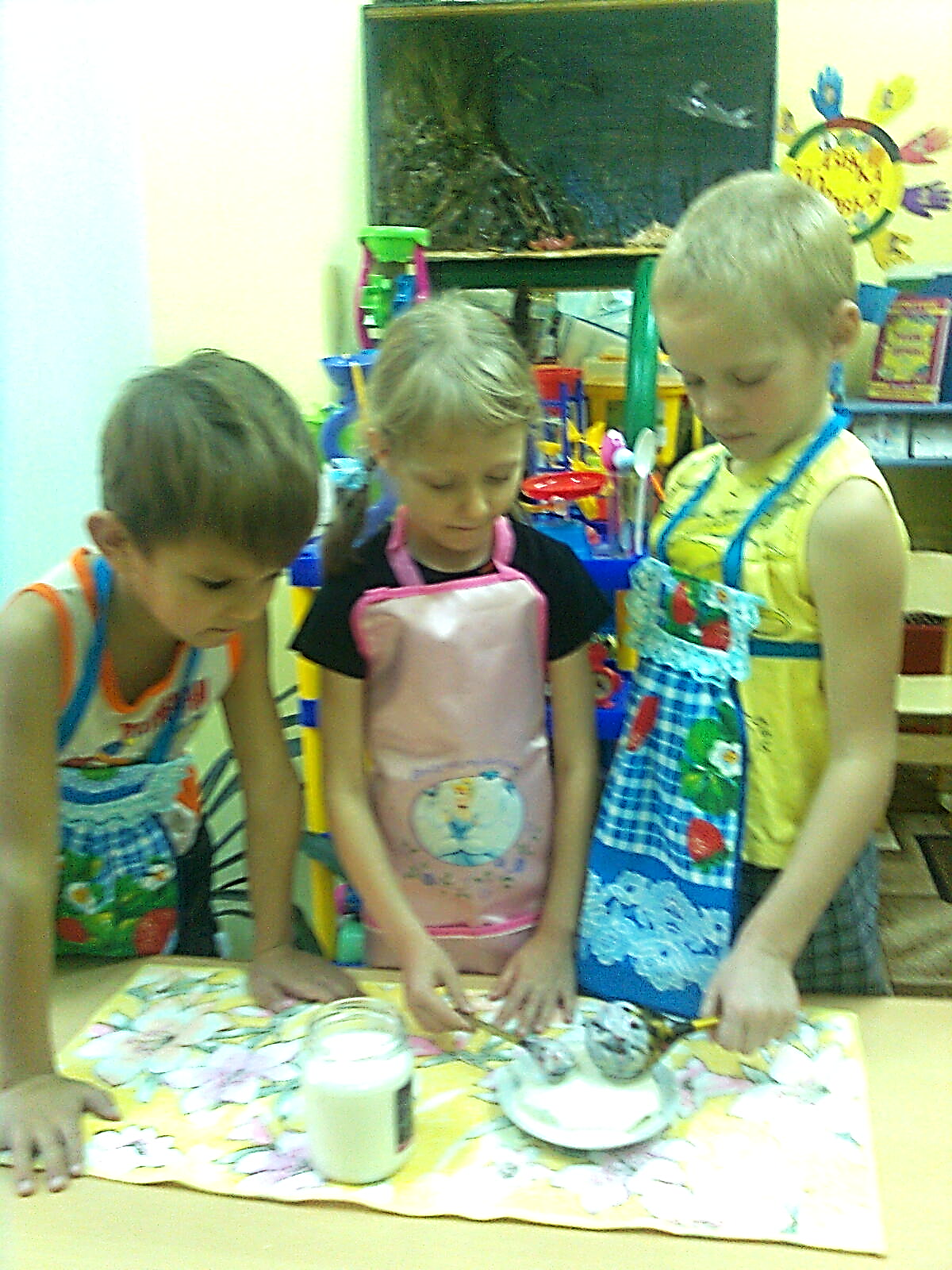 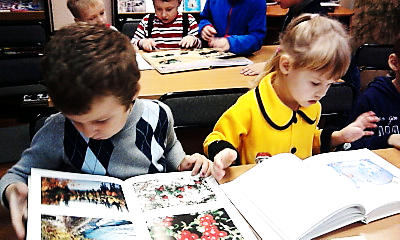 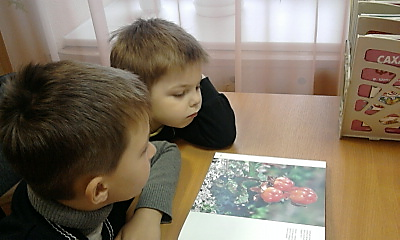 Цель проекта
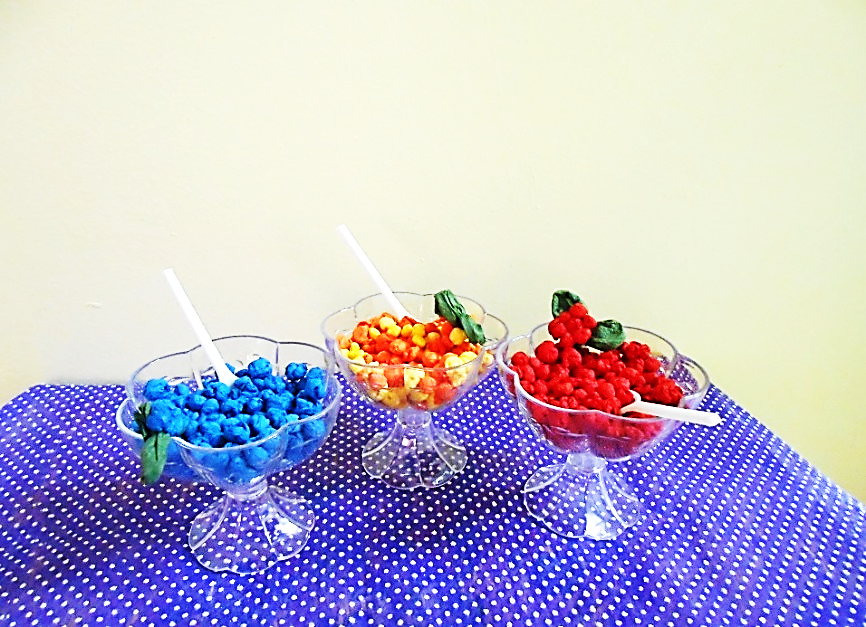 Сформировать у детей познавательный интерес                           к ягодам родного края, их целебным свойствам
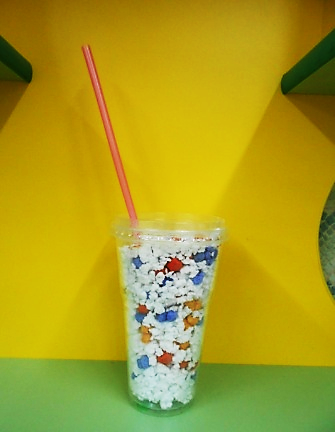 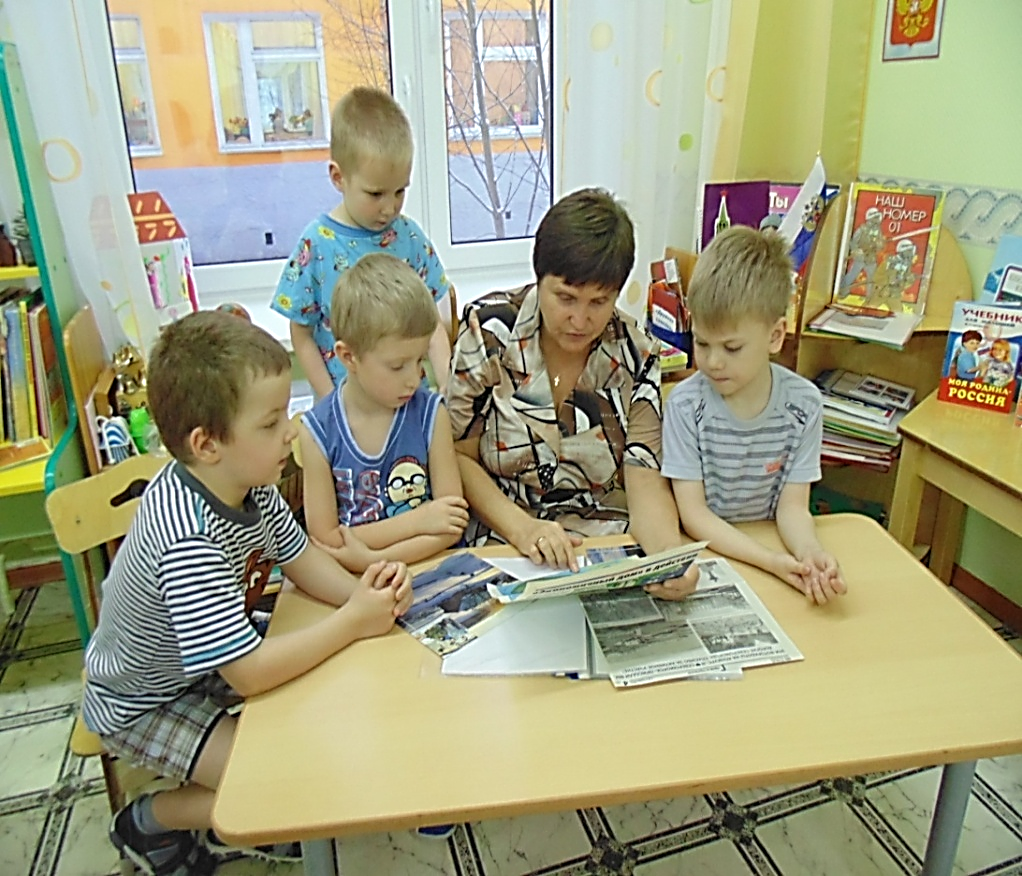 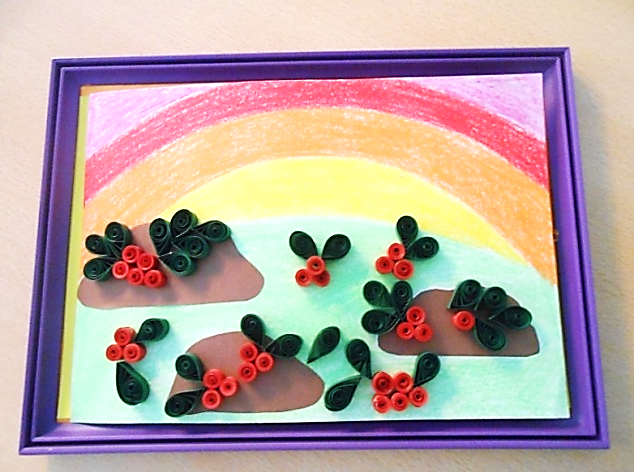 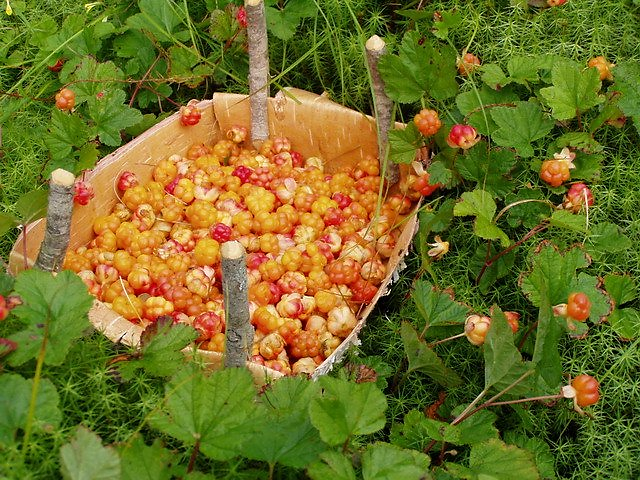 Задачи для педагогов
- создать систему работы, способствующую накоплению ребёнком как практического, так и эмоционально-чувствен-ного опыта и условий для формирования элементарных представлений о северных ягодах: разработать план проекта, составить план-маршрут, перспективный план; 
- отобрать и накопить материал по теме;
- обогатить развивающую предметно-пространственную среду;  
сформировать у детей мотивацию к получению информации о северных ягодах и их применению в жизни человека;
совместное планирование - поиск возможных вариантов решения и источников информации, распределение обязан-ностей участников проекта в совместной деятельности.
- объединение усилий для решения всех задач и достижения цели проекта;
План - маршрут
- установить партнерские отношения с семьями воспитанников;
- провести консультацию для родителей с целью ознакомле-ния с задачами проекта и привлечения их к решению поставленных задач; 
- подготовить и вручить родителям памятки, разработанные воспитателями группы: «Читаем детям о северных ягодах»,  «Технология проведения опытов и экспериментов с детьми дома»; 
организовать семинар-практикум «Применение нетради-ционных техник и приёмов практической деятельности в работе с детьми по проекту «Северные ягоды», провести мастер-класс.
 продумать этапы и их содержание, направленное                 на работу с детьми по достижению цели;
Работа с родителями
сформировать у родителей позицию активных участников образовательных отношений;
провести анкетирование:                                                              «Что вы знаете о северных ягодах                                                    и их пользе для здоровья человека»;
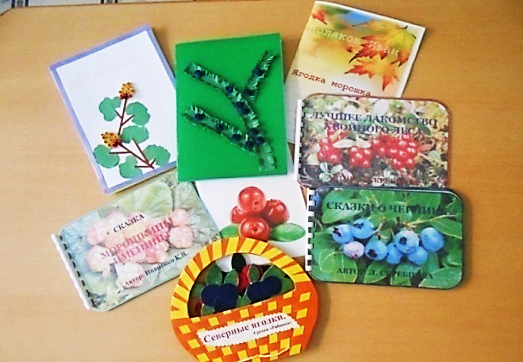 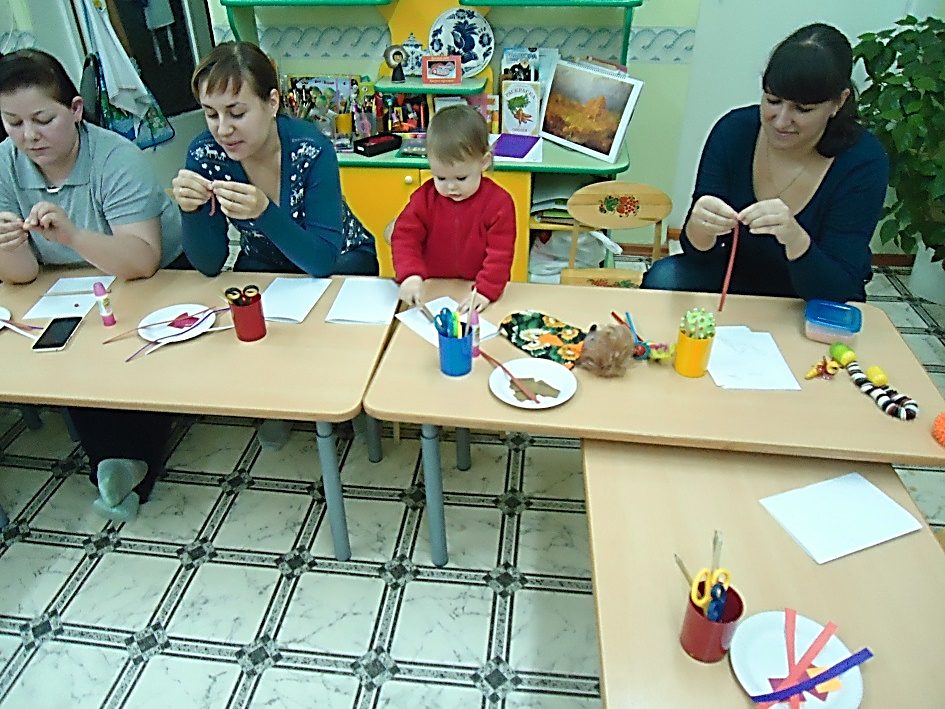 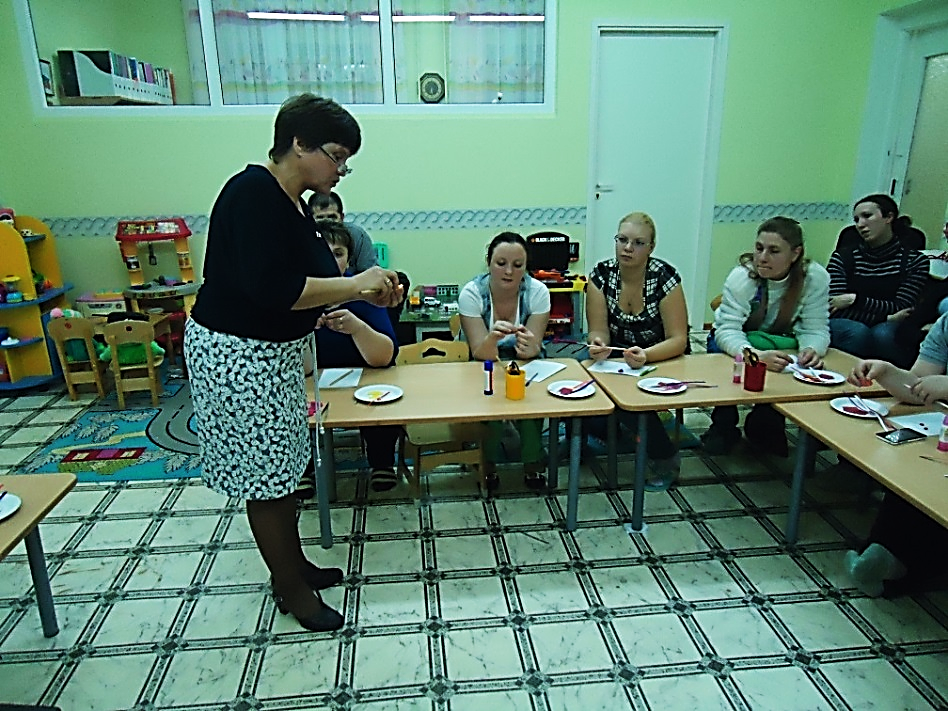 Задачи для родителей
- организовать семейные экскурсии в сопки родного края, с целью ознакомления ребёнка с северными ягодами;
- поход с детьми в краеведческий музей  г. Мурманска;
- посещение с детьми библиотеки, чтение художествен-ной и познавательной литературы в читальном зале и дома;
- совестный с ребёнком поиск информации в интернете;
- проведение экспериментов с детьми дома; 
- помощь родителей в сборе и оформлении информации по теме проекта: оформление фотоальбомов, книжек-самоделок, экспонатов для мини-музея, подготовка детей-экскурсоводов и т.д.;
- помощь в обогащении развивающей предметно-пространственной среды.
Задачи
Обучающие: уточнять и расширять представления детей о ягодах Кольского Севера, их уникальности;
- формировать навыки исследовательской деятельности, познавательный интерес к целебным свойствам ягод, их применение в жизни человека, практическое применение              в лечебных и профилактических целях, умение оперировать простейшими формулировками, делать простые умозаключения и выводы;
закрепить понятие о взаимосвязи растительного мира и человека; 
формировать познавательный                                                       интерес и познавательные действия                                                      детей в различных видах                                          деятельности.
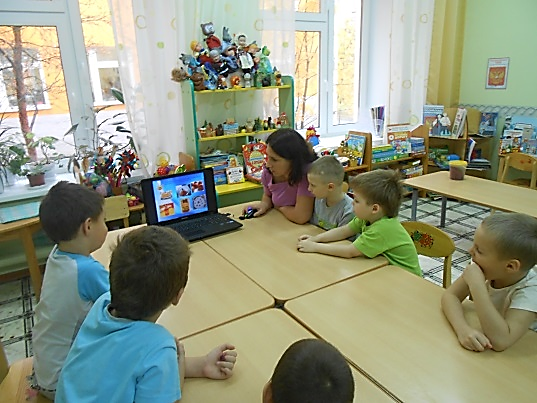 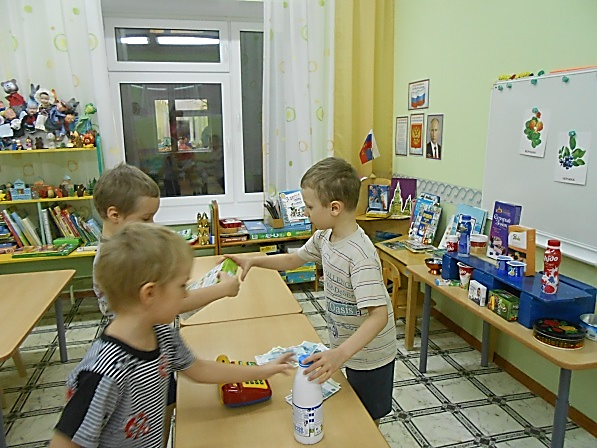 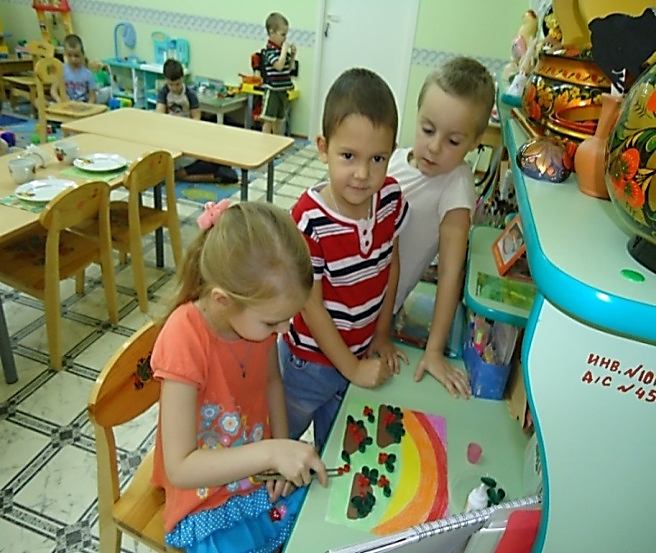 Задачи
Развивающие:
- развивать диалогическую и монологическую речь,  психические процессы: память, внимание, восприятие, мышление, любознательность и наблюдательность; 
- комбинаторные познавательные умения;
- способствовать развитию мелкой и крупной моторики, тактильных ощущений;
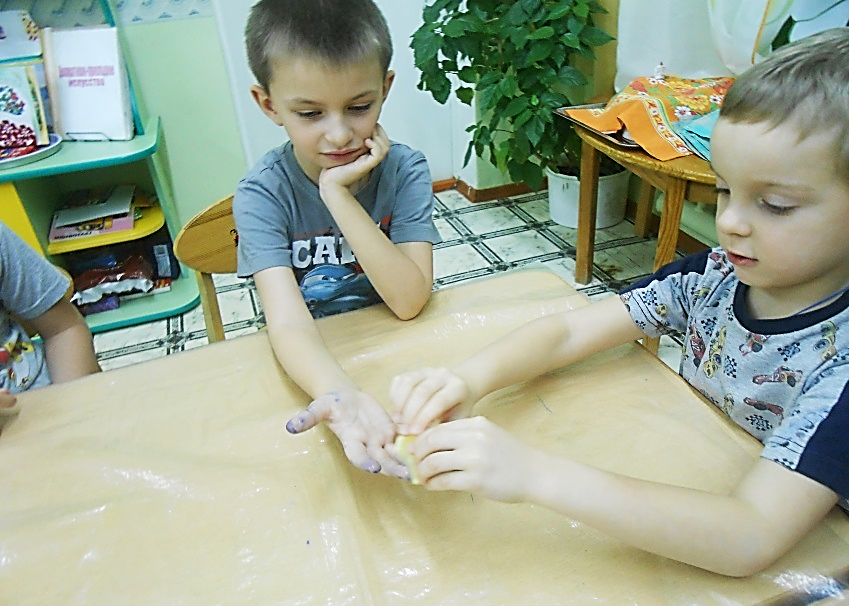 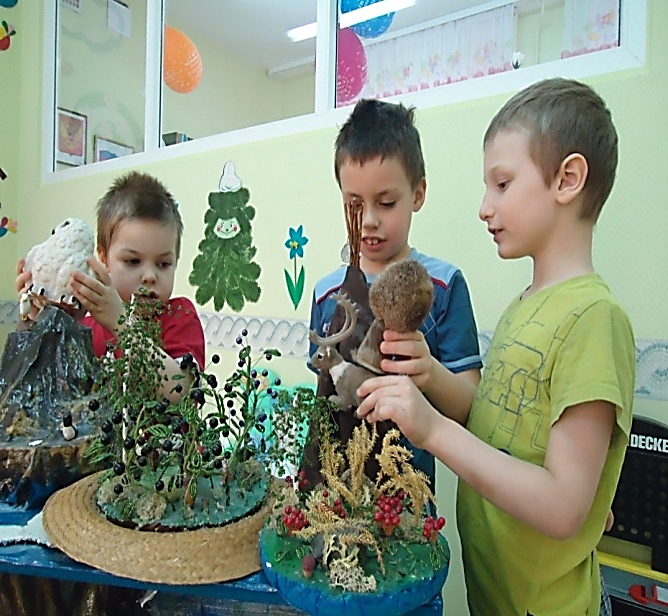 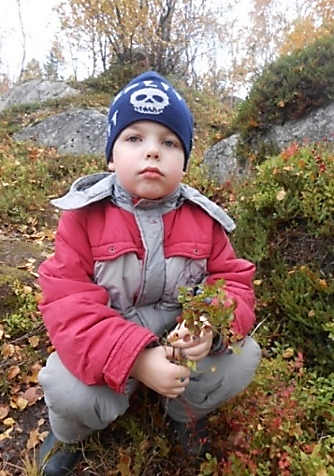 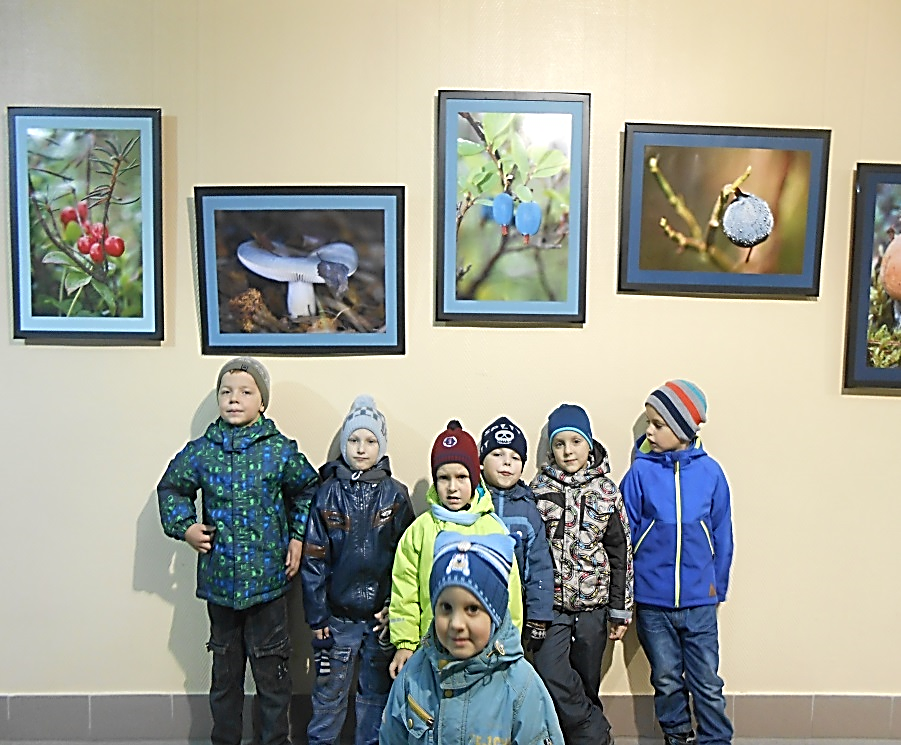 Задачи
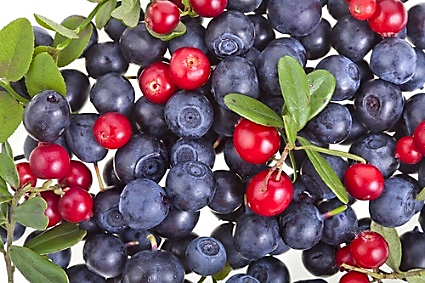 Воспитывающие
- прививать детям бережное и заботливое                        отношение к родной природе, разумно использовать её ресурсы;
-  воспитывать интерес к природе родного края, эмоциональную отзывчивость. вызвать у детей сильное эмоциональное состояние и интерес к предстоящей работе
формировать;
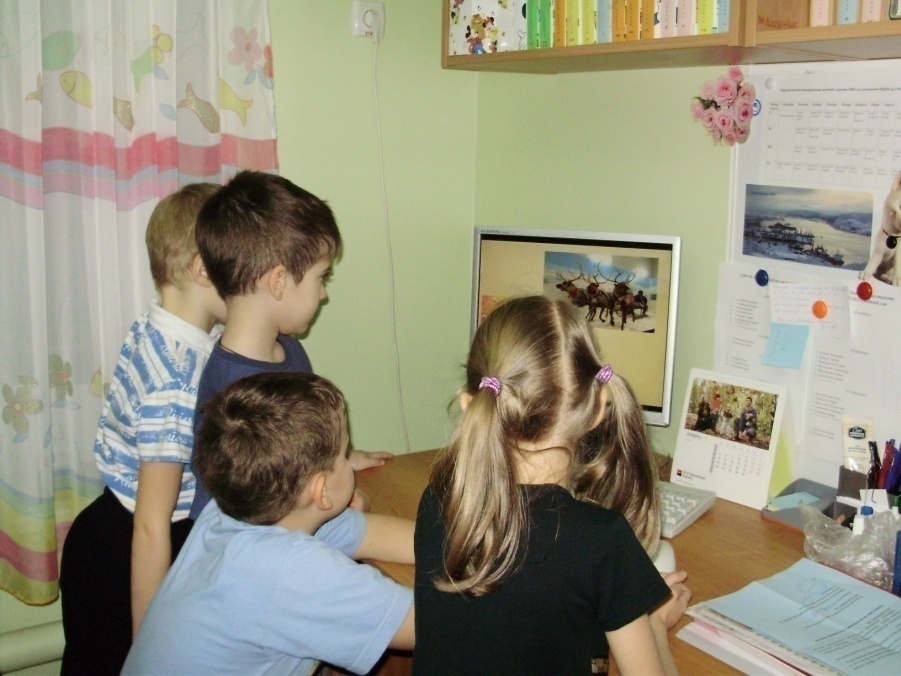 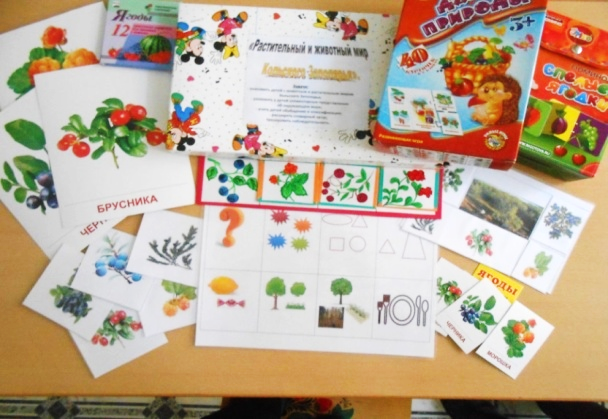 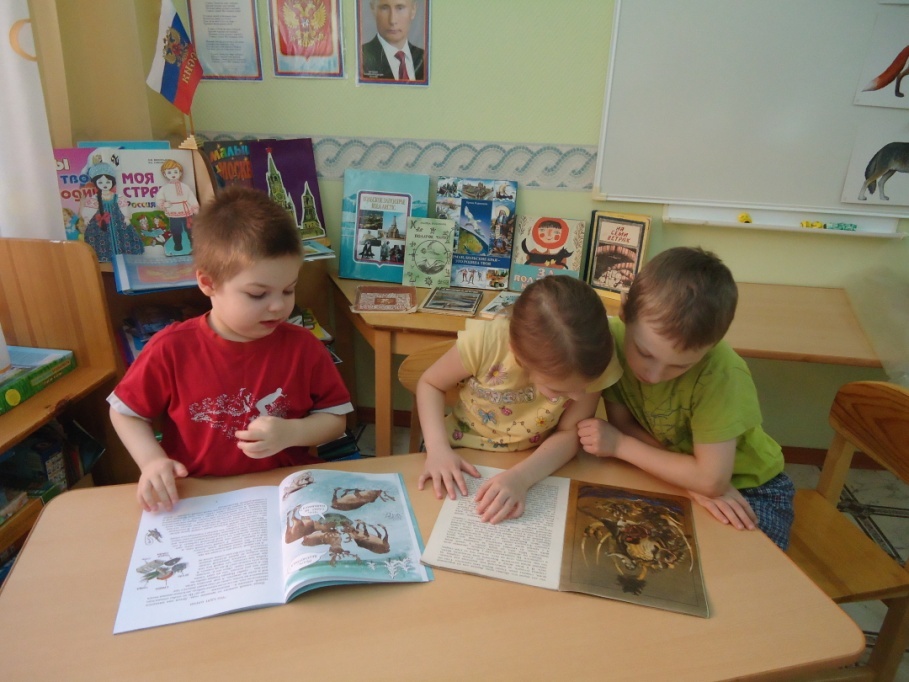 Ожидаемые результаты
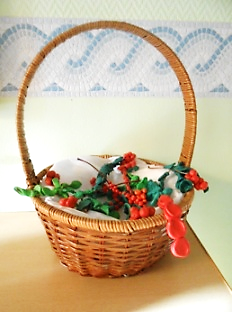 - расширены представления детей о ягодах севера;
- сформирован  познавательный интерес к целебным свойствам ягод; 
- сформированы познавательный интерес и познавательные действия детей в различных видах деятельности;
- сформированы эстетические чувства, связанные с красотой природы Кольского Заполярья;
- воспитаны нравственные чувства, выражающие в сопереживании природе;
- воспитаны основы гуманно-ценностного отношения к природе.
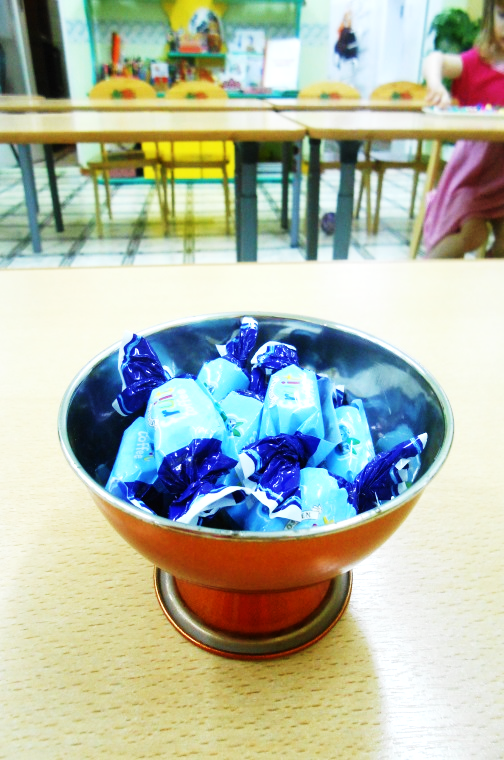 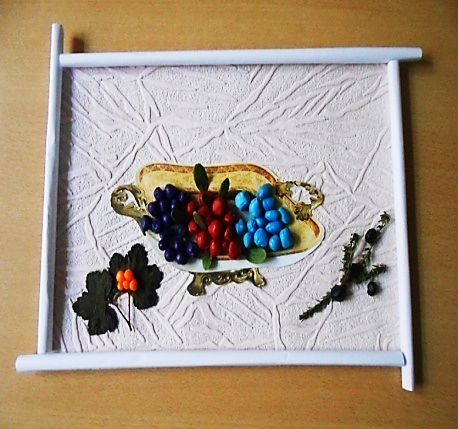 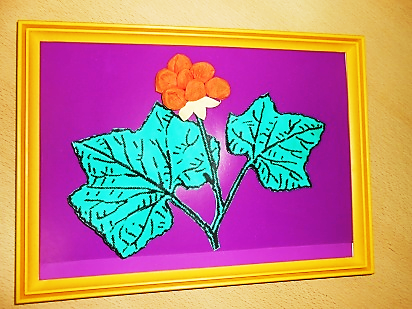 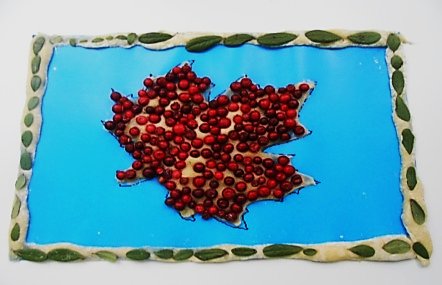 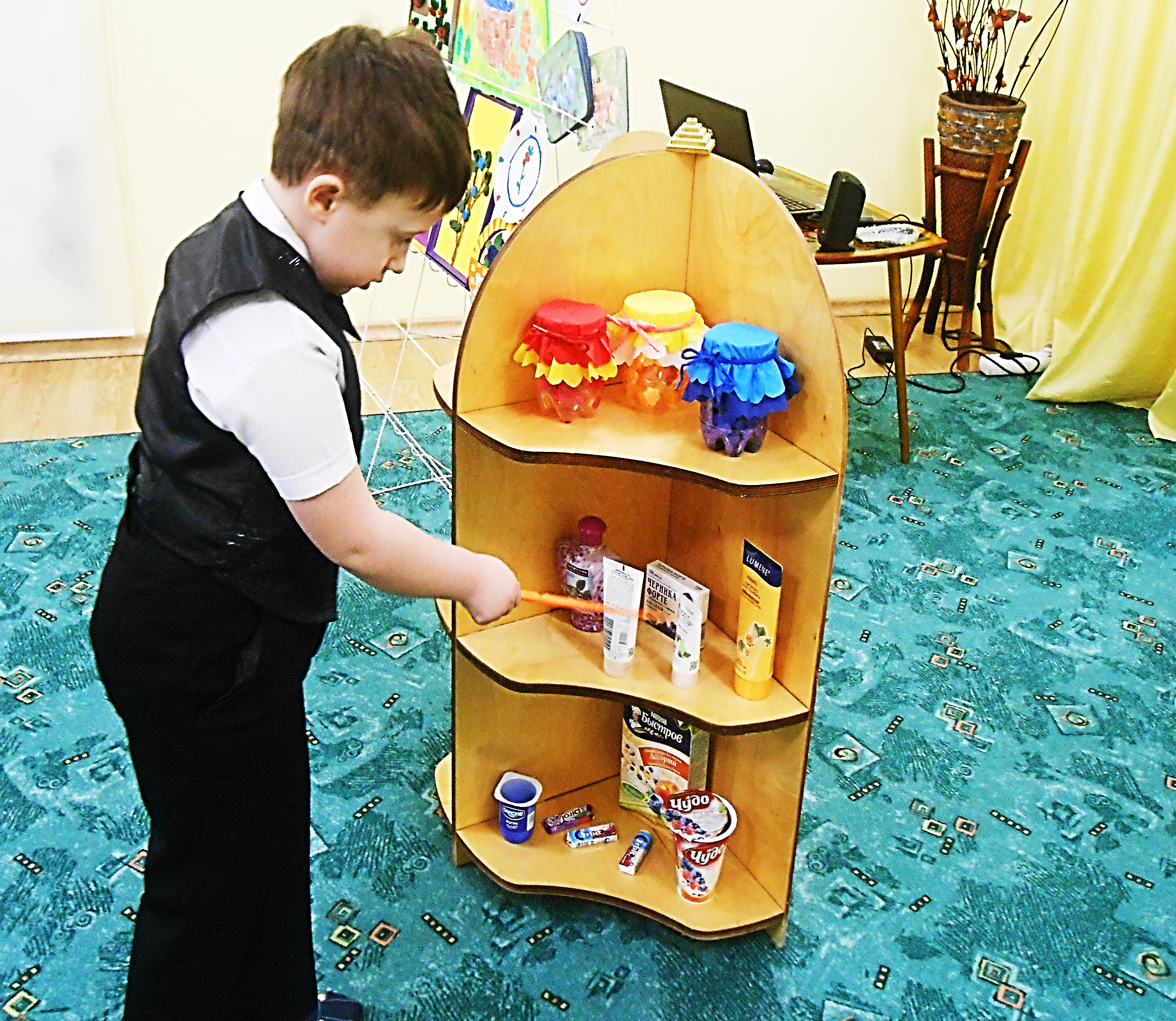 Развивающая предметно-пространственная среда
Созданная в группе развивающая предметно – пространст-венная среда  безопасна и позволяет обеспечить каждому ребёнку развитие его способностей, мыслительной деятель-ности, обогащение чувств ребёнка, развитие самостоятель-ности. Итогом стало создание мини музея. В нее вошли:  технические средства, дидактические игры: («Составь целое из частей», «В сопках и в огороде», «Растения Кольского полуострова» и др.), фотоальбомы «Северные ягоды»,  материал для экспериментирования (черника, лимон, салфетки), художественная и познавательная литература 
про северные 
ягоды.
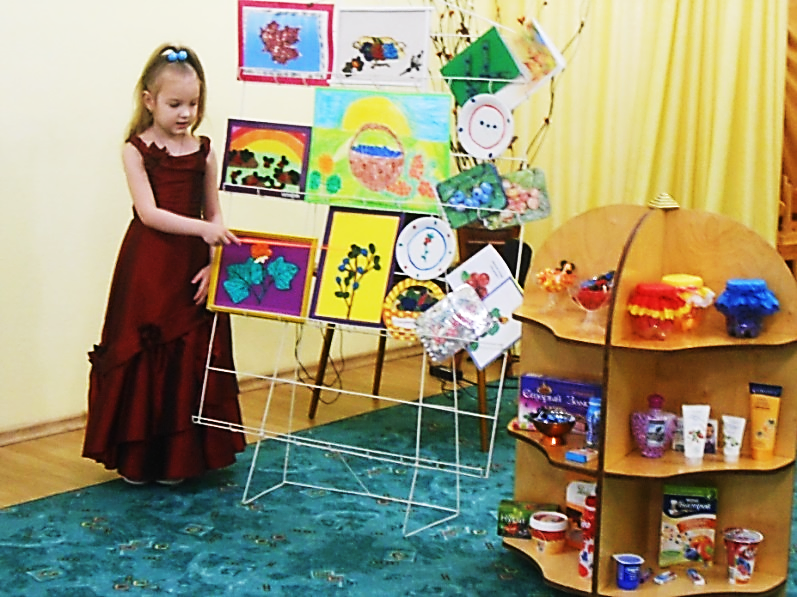 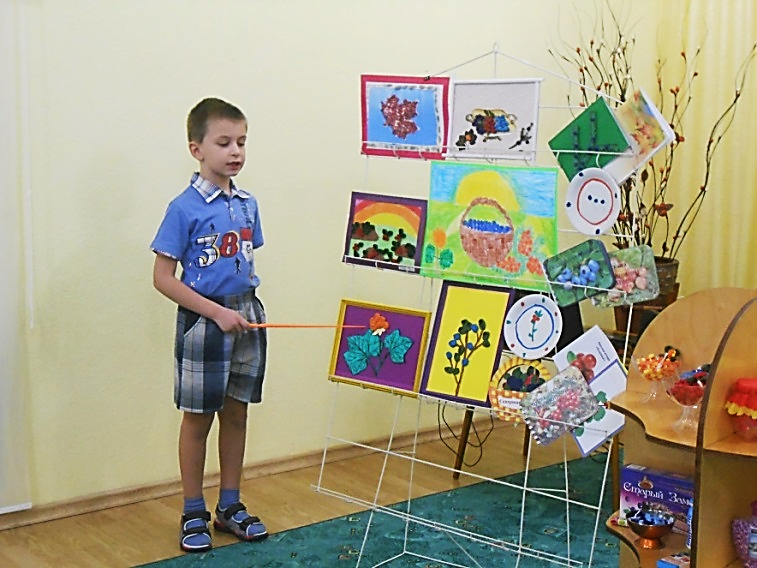 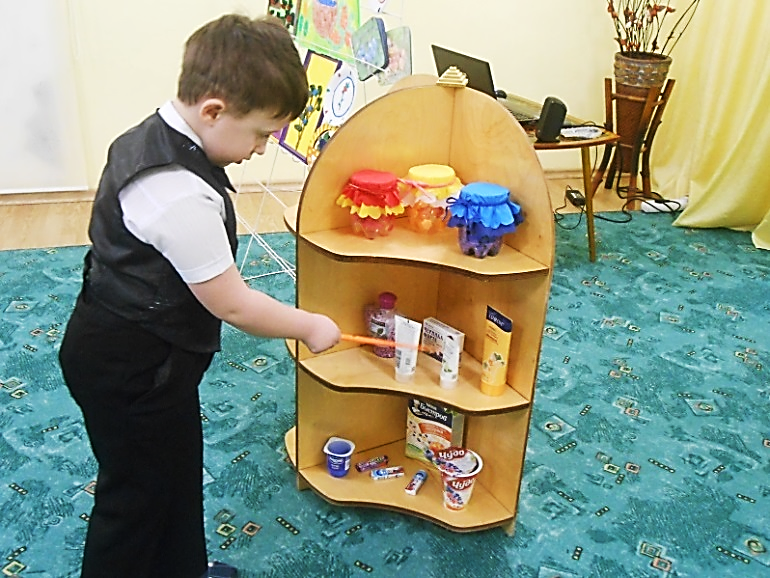 Технологическая карта
 отражающая этапы и их содержание
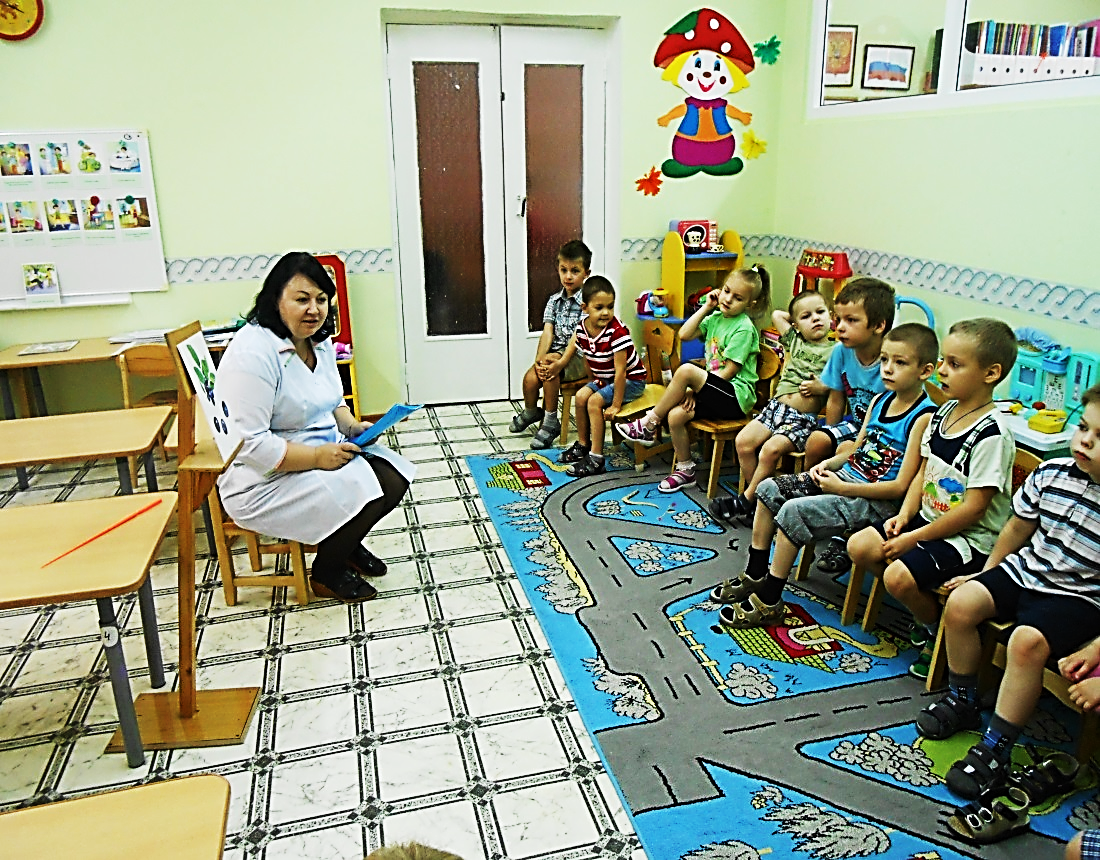 Технологическая карта
II этап (практическая часть)
- онлайн-экскурсия в тундру;
- выставка  картин в МБУК ДК                                        «Судоремонтник»: «Северные ягоды и грибы»;
посещение детской библиотеки; 
беседа с медсестрой детского сада в рамках «Клуба интересных встреч»;
- поиск информации в интернете - просмотр электронной энциклопедии  и видео- сказки о северных ягодах;
- познавательные ООД, с целью закрепления   полученных знаний о северных ягодах, создание макета «Тундра», оформление  фотоальбом «Северные ягоды»;
- обогащение уголков по познавательно-практической деятельности, центра экспериментирования.
- совместные походы, экскурсии; 
- «Клуб интересных встреч»;
Технологическая карта
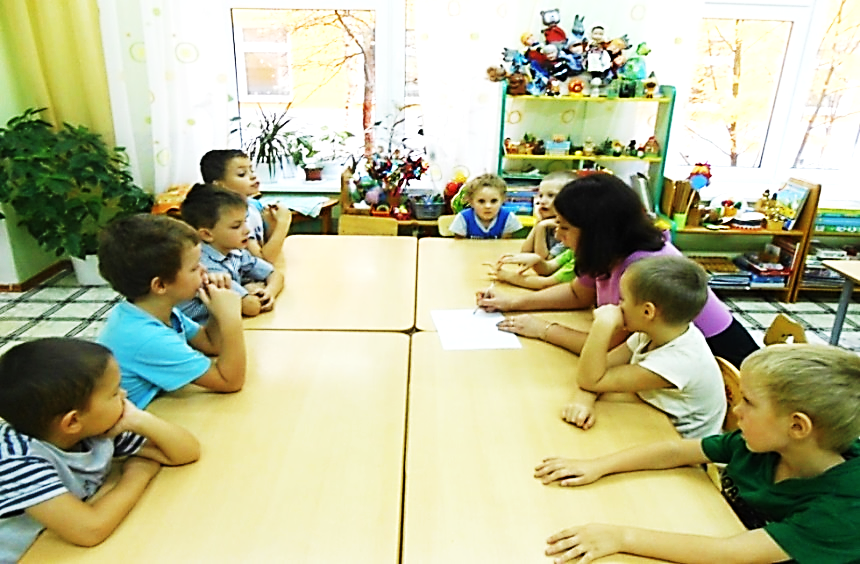 Маршрут мероприятий
Клуб
интересных встреч
Экскурсии
Библиотека
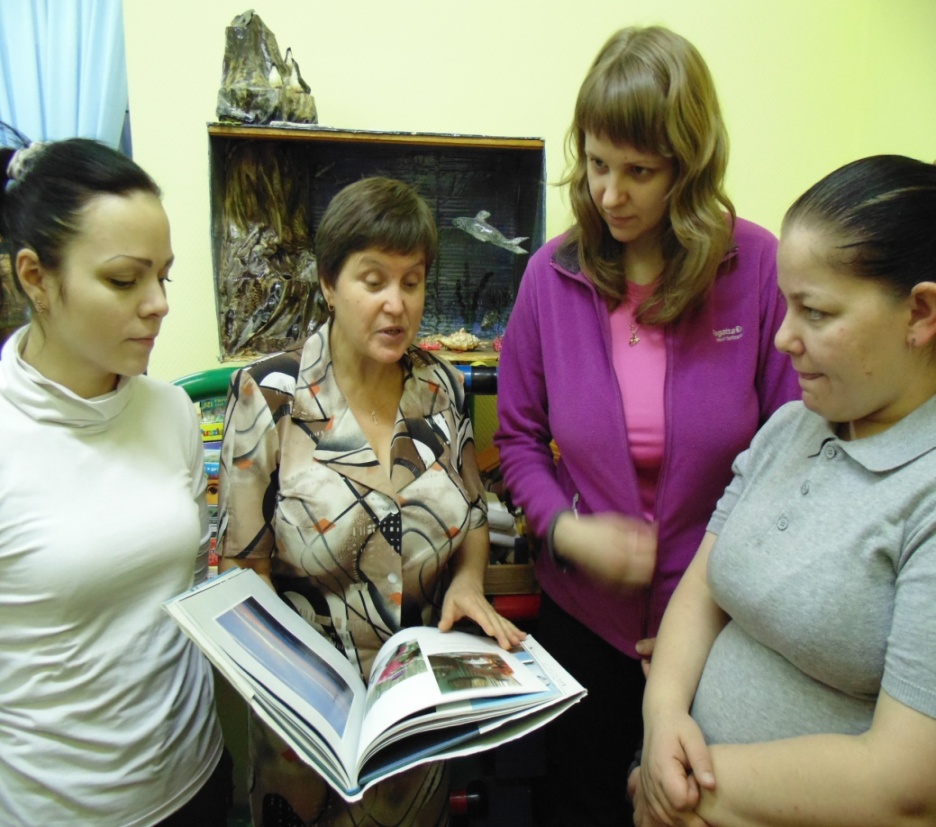 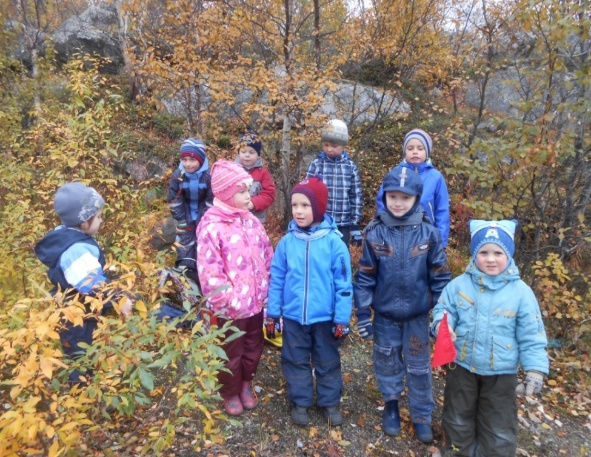 Дети группы «Рябинка»
Беседы с родителями
Интернет
….накопление ребёнком как практического, так и эмоционально-чувственного опыта прошло через все мероприятия проекта: экспериментирование, художественно- творческую деятельность, чтение художественной литературы, просмотр презентаций «Северные ягоды», сказок, встреч в Клубе с интересными людьми …
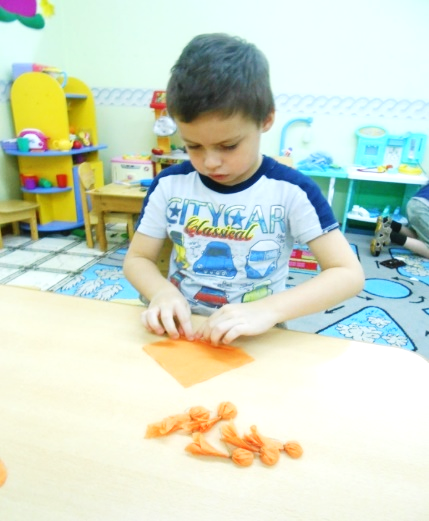 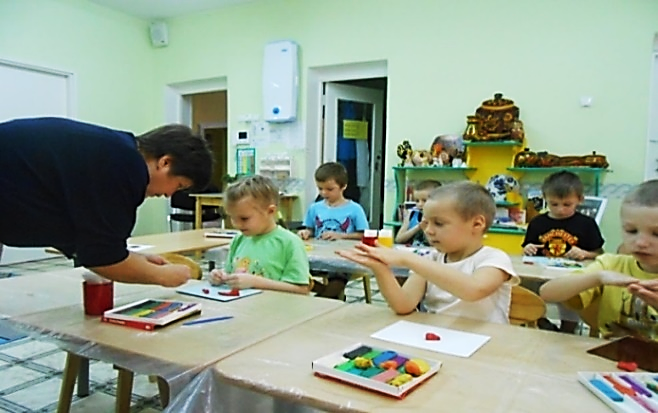 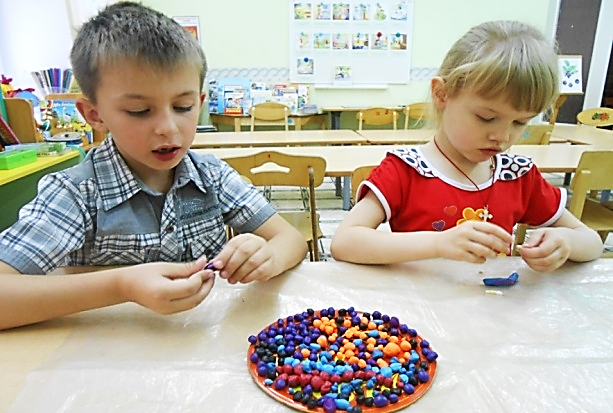 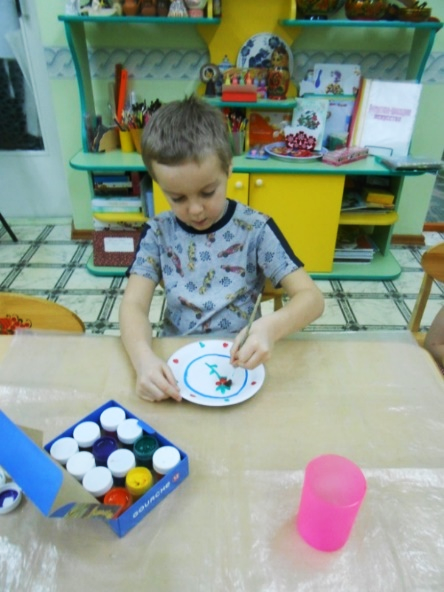 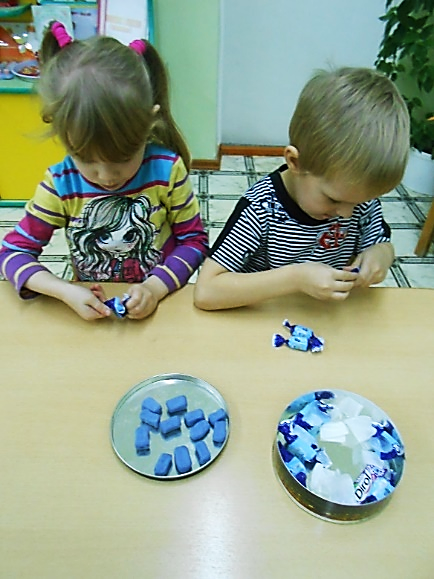 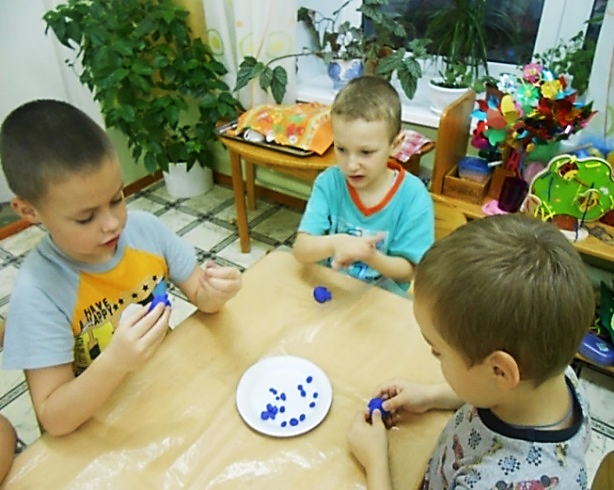 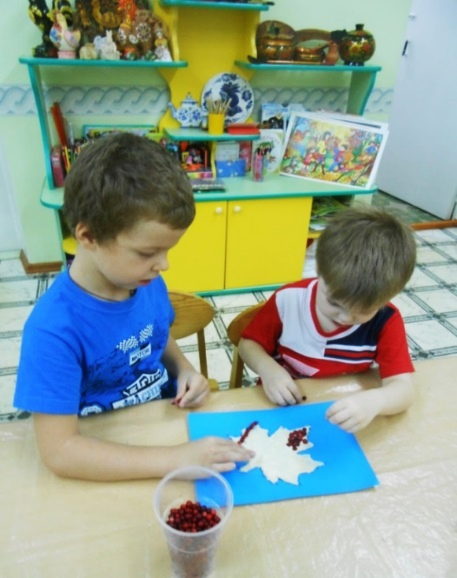 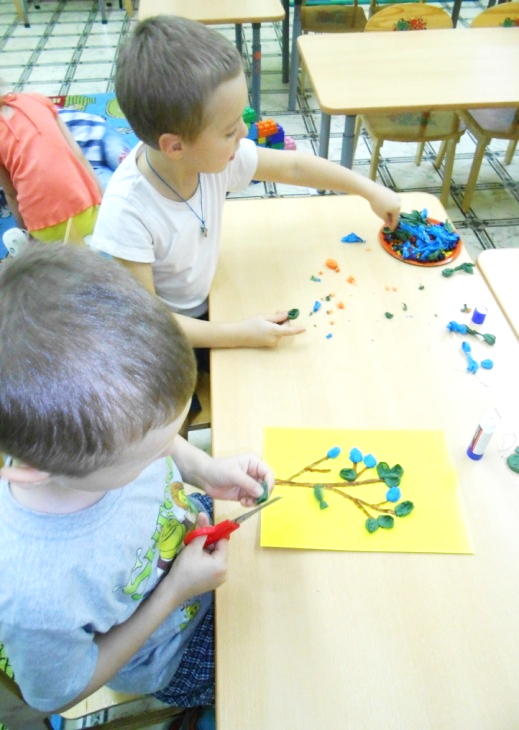 Вывод….
Нам удалось:
- расширить представления детей о ягодах севера;
сформировать:
- познавательный интерес к целебным свойствам ягод; 
- познавательные действия детей в различных видах деятельности;
- способствовать развитию эстетических чувств, нравственных качеств, выражающихся в сопереживании к красоте природы Кольского Заполярья;
- Поспособствовали формированию основ гуманно-ценностного отношения к природе.
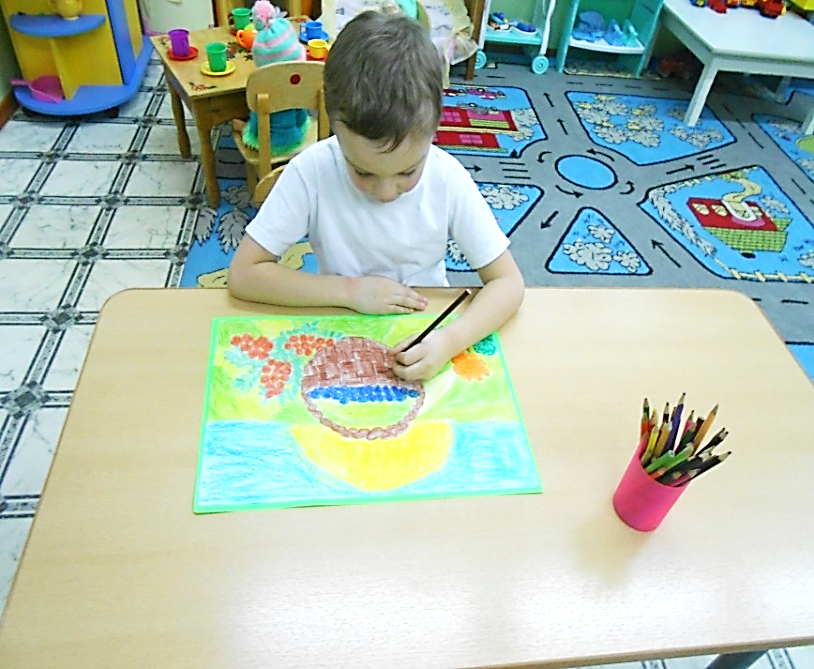 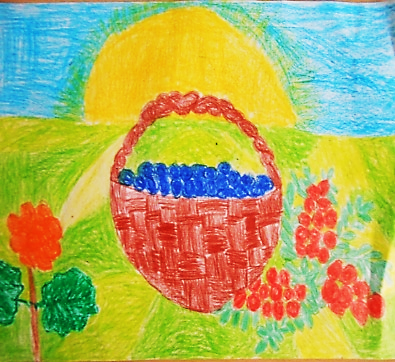 Литература 

1. Приказ Министерства образования и науки Российской Федерации от 17 октября 2013 г.  № 1155. 
2. Аксенова З.Ф. Войди в природу другом. Экологическое образование дошкольников. - М.: ТЦ Сфера, 2011. 
3. Евдокимова Е.С. Технология проектирования в ДОУ. - М.: ТЦ Сфера, 2019. 
4. Рыжова Л.В. Методика детского экспериментирования. – СПб. : ООО «ИЗДАТЕЛЬСТВО «ДЕТСТВО-ПРЕСС», 2021. – 208 с.

Интернет-ресурсы: 

1.  https://vospitatel.online/    
2. https://7sotok.com/ 
3. https://infourok.ru